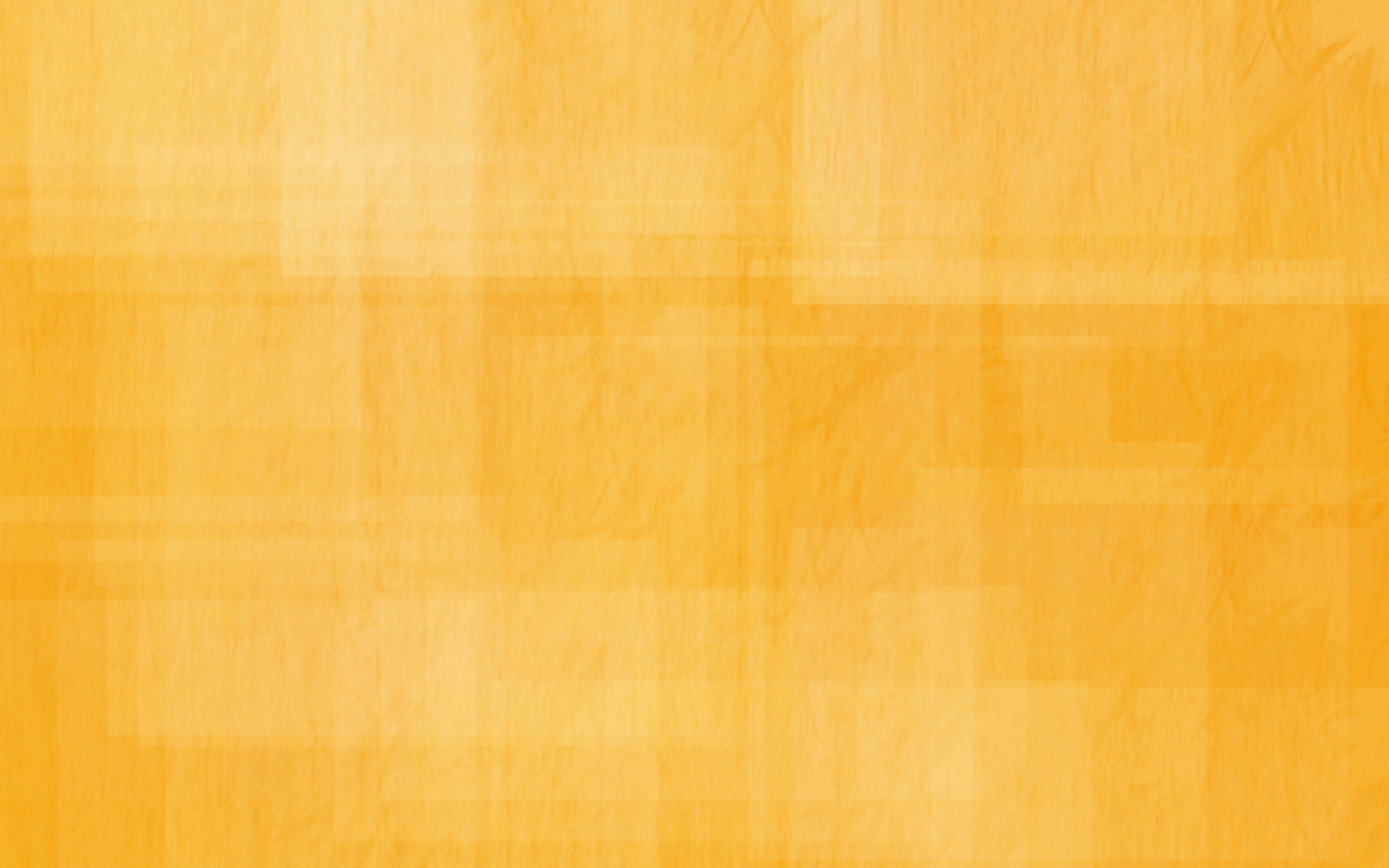 Електромагніти.
Їх застосування  та класифікація.
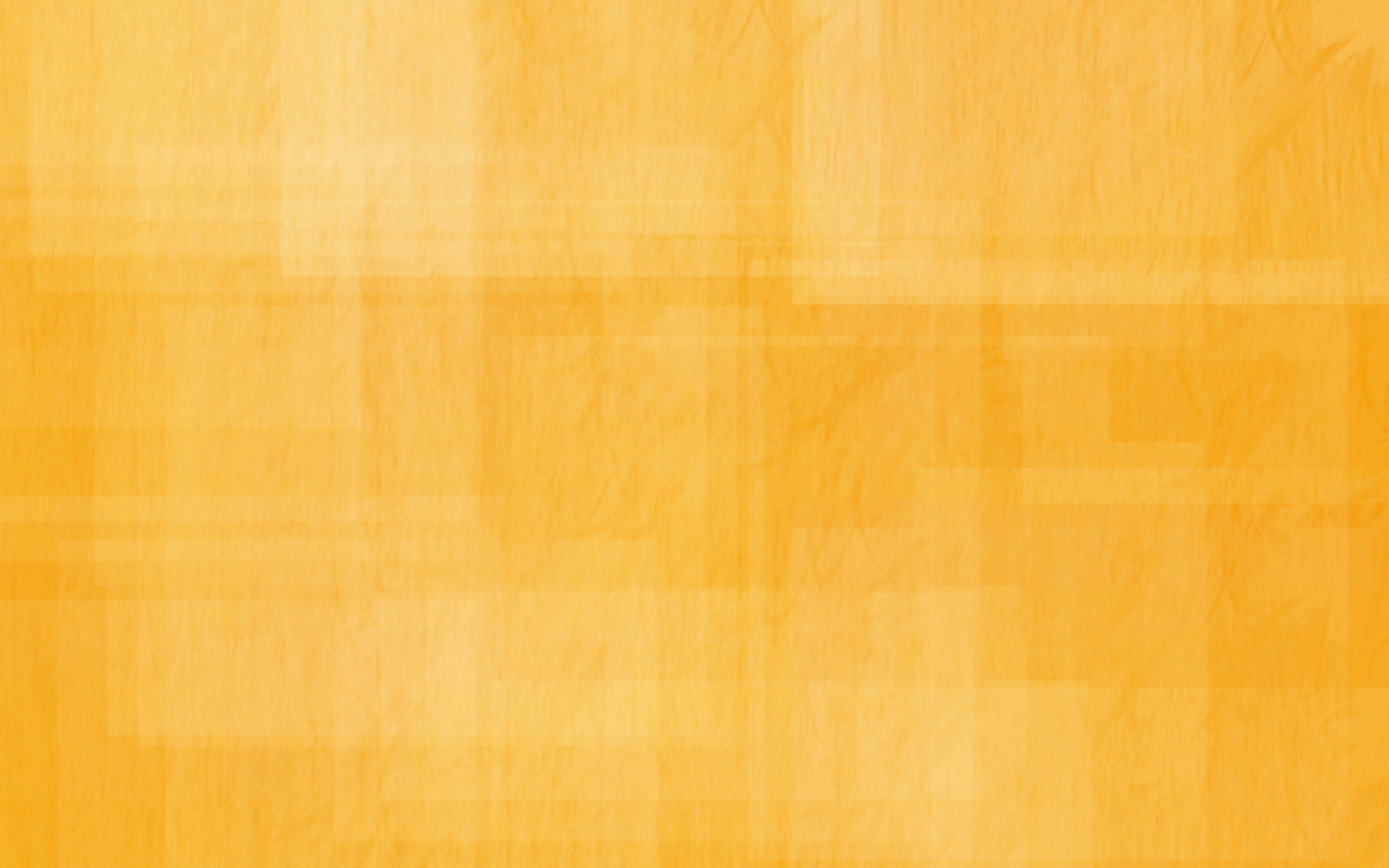 Електромагні́т  — пристрій, що створює магнітне поле при проходженні електричного струму.
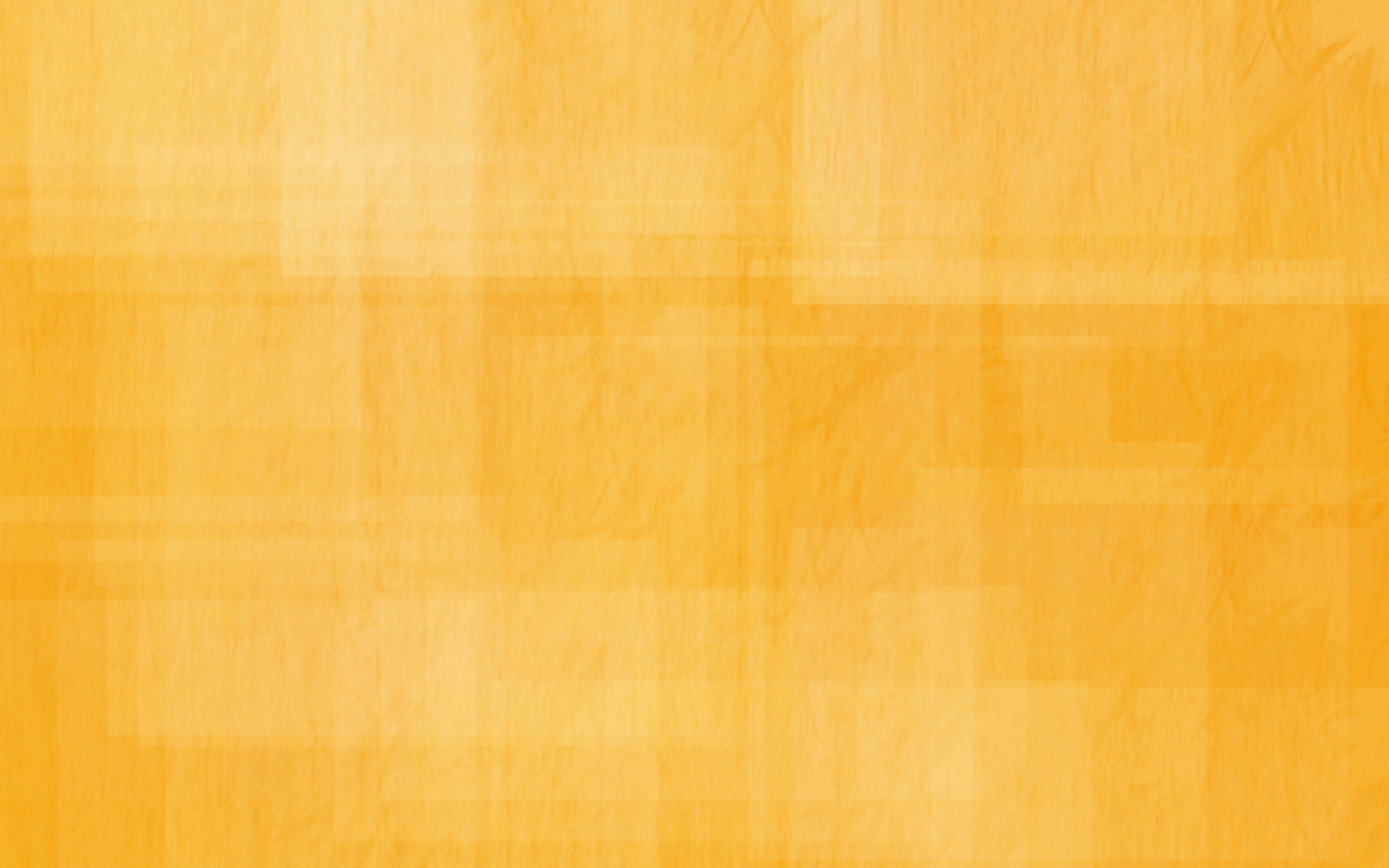 Електромагніти  : 

  Постійного струму :                        нейтральні  та                               поляризовані
 
                     2. Змінного струму
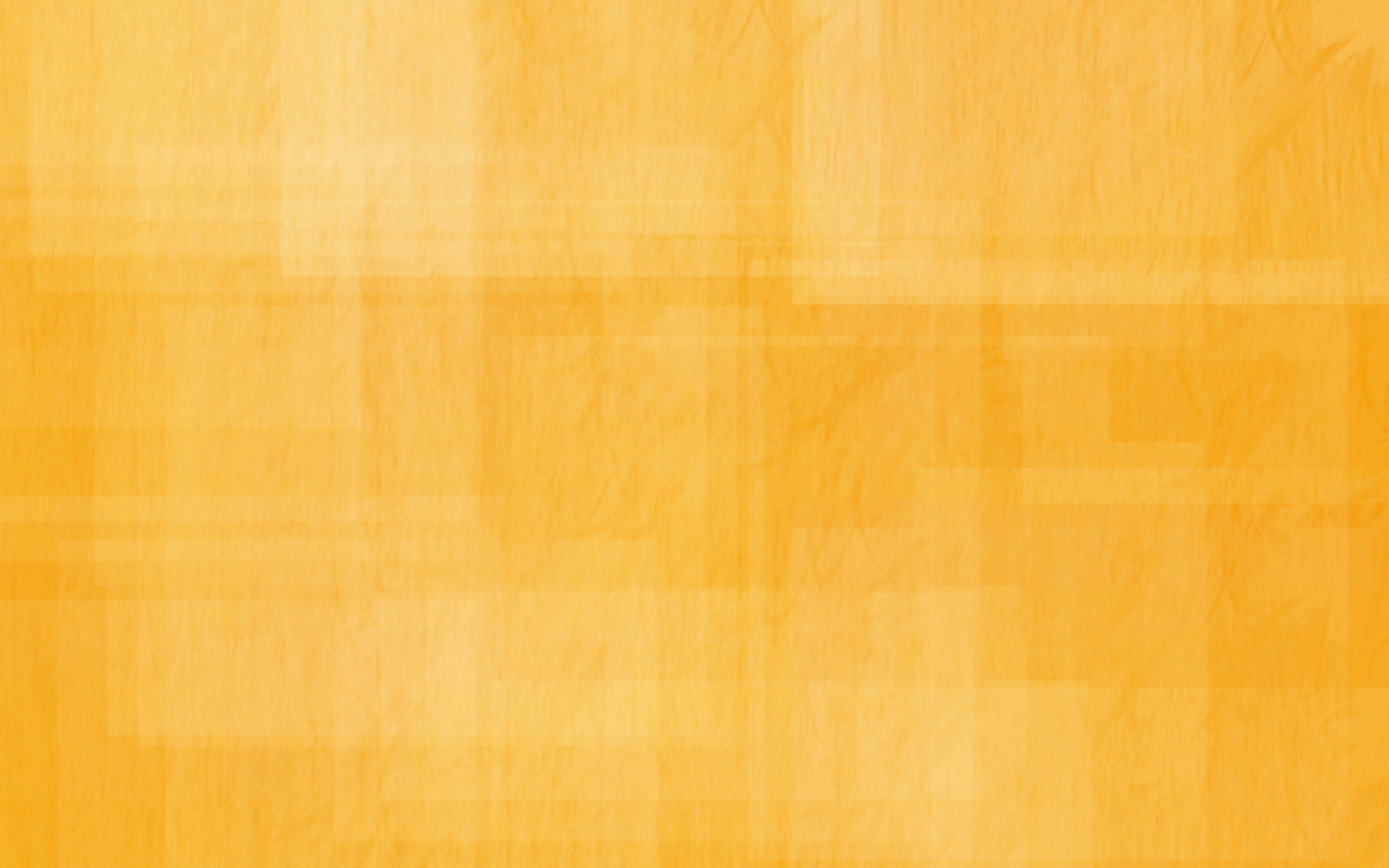 Найпростіший електромагніт
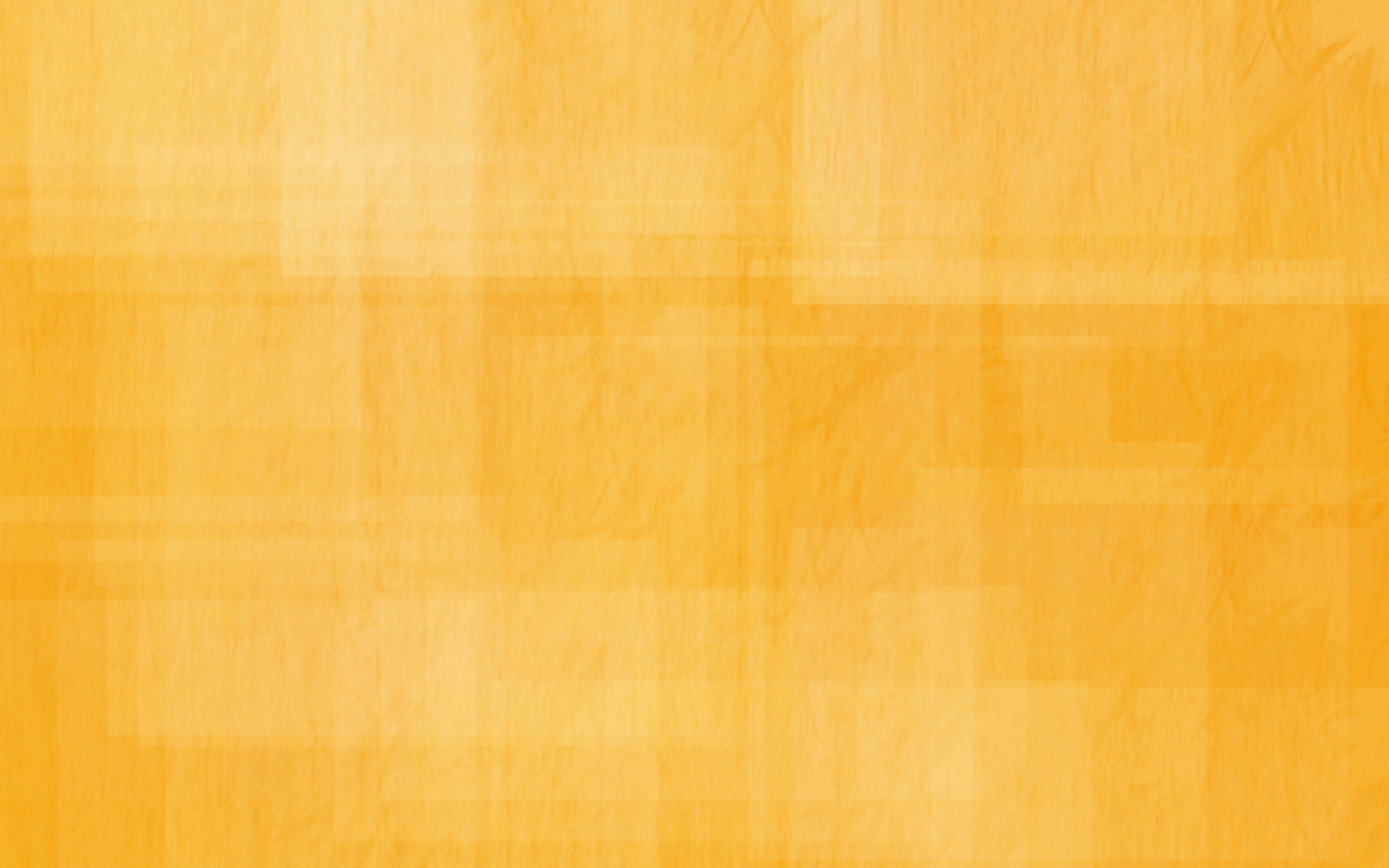 Застосування електромагнітів
1. На металургійних заводах2. У сільському господарстві3. В телефонах, компютерах  та телевізорах4. В літаках , теплоходах , автомобілях та інших транспортних засобах5. У деяких фокусах